Opdracht 3: de planning voor het organiseren
1-3-2021
1
[Speaker Notes: Plan van aanpak is meer dan planning!]
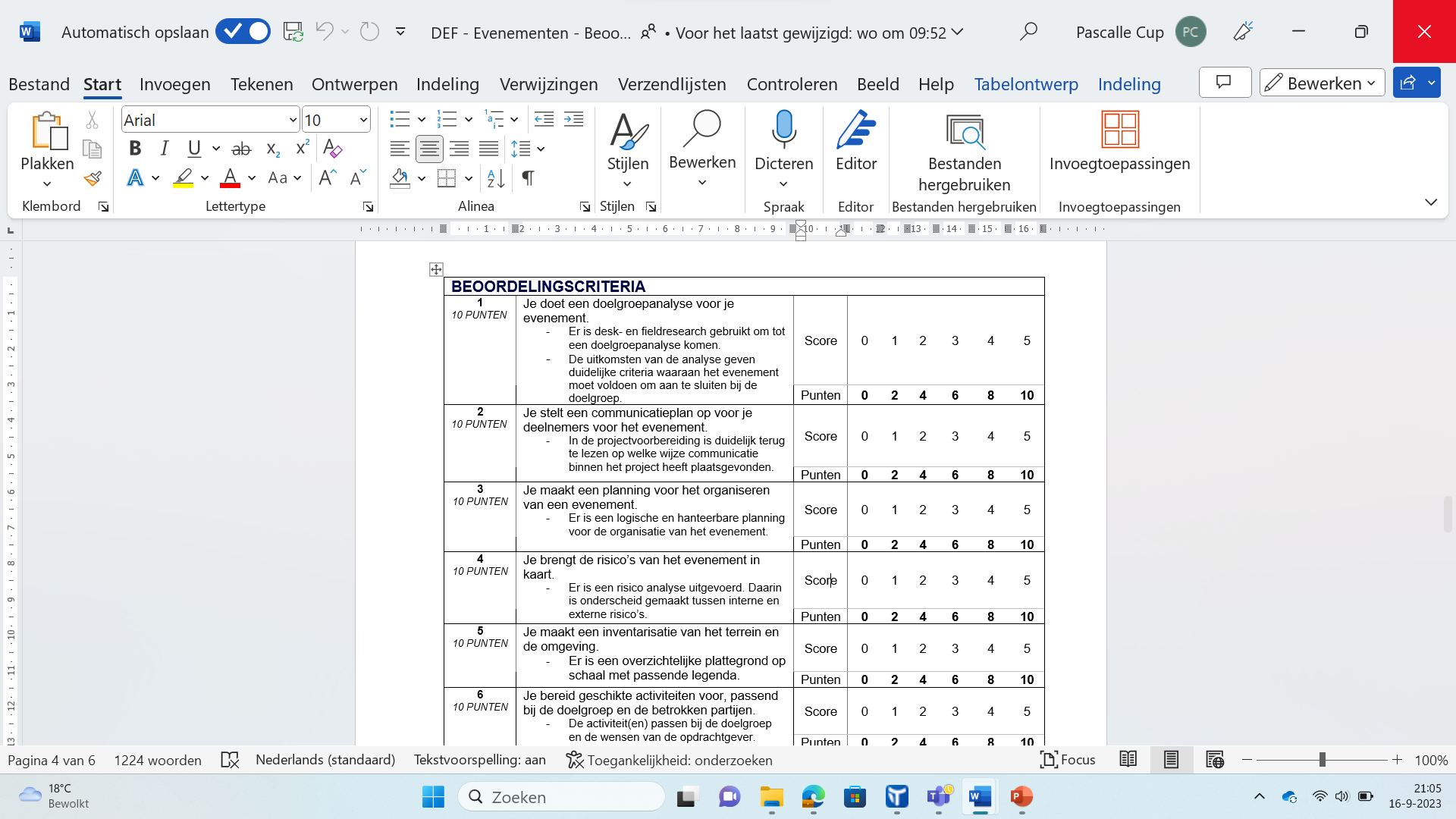 2
Onderwerp van de presentatie
4-3-2021
Planning?Plan van aanpak!
Een plan van aanpak dient als leidraad voor jullie verdere project. 
Het geeft duidelijkheid, structuur, overzicht op deadlines en door de taken goed te verdelen helpt het de samenwerking. 

Wordt ook wel PvA genoemd! 

De verdere uitwerking van het evenement (alle activiteiten, spullen, bemensing) maar ook de financiën en communicatie neem je hierin mee.
Welke stappen zetten jullie om 
een succesvol evenement 
uit te voeren?
3
19-9-2023
Leidend zijn de Leerdoelen:
4
Onderwerp van de presentatie
19-9-2023
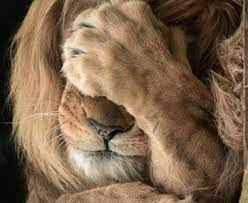 5
19-9-2023
Wat hebben jullie al gedaan en wat gaan jullie vandaag doen?
6
19-9-2023
Dit komt nog aan bod in de lessen maar kun je wel in het plan van aanpak meenemen!
7
19-9-2023
Aan de slag:
8
19-9-2023
Opdracht
Besluit welke activiteiten en andere belangrijke zaken jullie mee nemen in het evenement. 

Pak de print van alle succescriteria erbij en maak met behulp van de post-its een logische volgorde van de verschillende activiteiten.

Leg ze dan in een volgorde die logisch is en laat het checken door Ron of Pascalle 

Bespreek daarna wie waarvoor verantwoordelijk is; kan 1 persoon zijn of een duo.

Zijn er belangrijke data of deadlines die erbij moeten? 

Maak er dan een definitief plan van aanpak van in een schema.

Maak er tot slot een strokenplanning van (zie wiki fase 3 en 4 Planning en voorbereiding)
9
4-3-2021
Plan van aanpak in schema:
10
Onderwerp van de presentatie
19-9-2023
De strokenplanning:
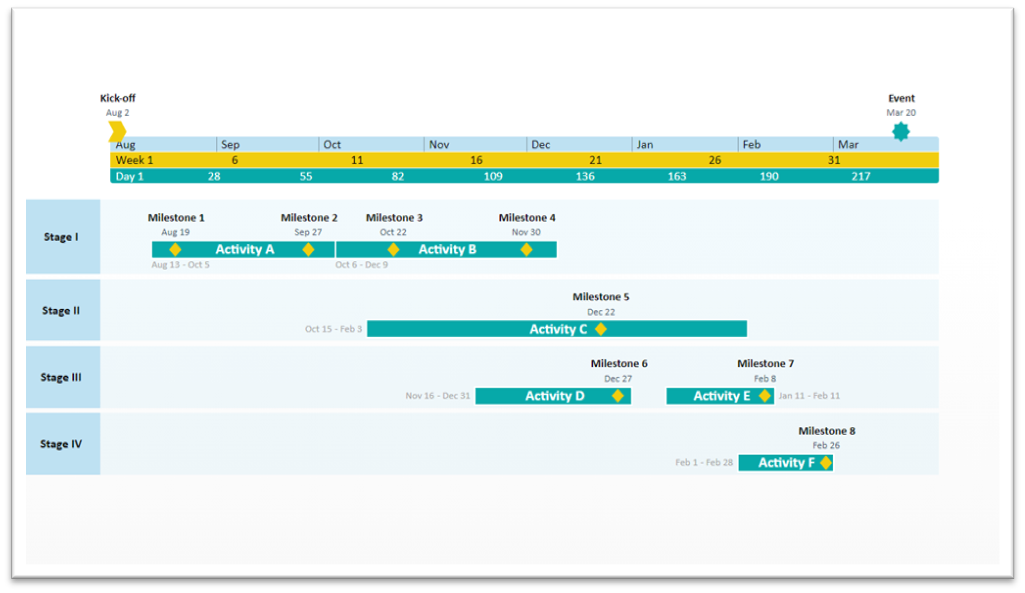 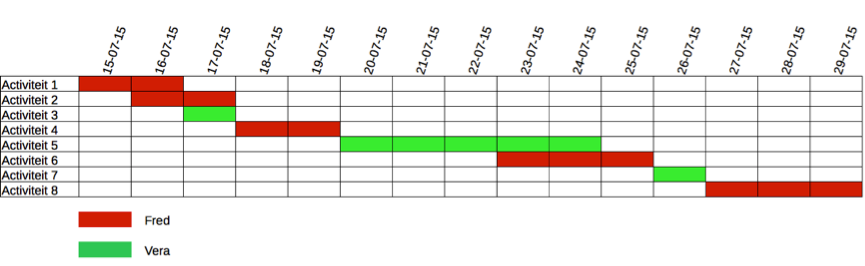 11
19-9-2023
Neem hiervoor de tijd: een goed plan van aanpak helpt!
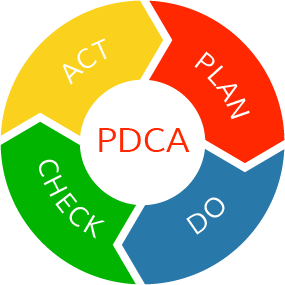 12
4-3-2021